Dolina Dolnego SanuPLH 180020
III spotkanie
Zespołu Lokalnej Współpracy
w trybie zdalnym
23.06.2022
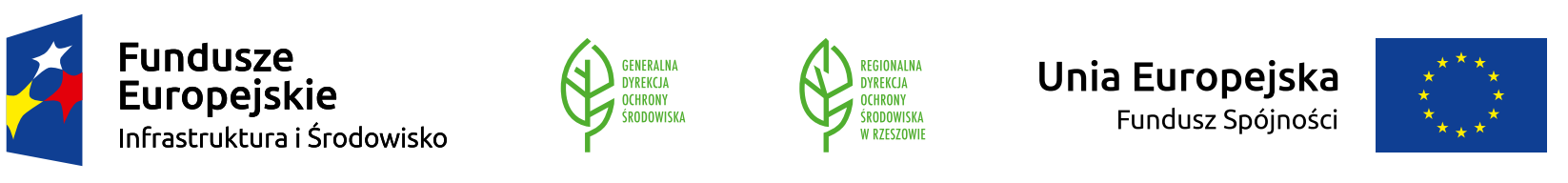 Położenie administracyjne
Powierzchnia: 10176,64 ha 
Region biogeograficzny: kontynentalny

powiat jarosławski, miasto i gmina Jarosław (w obrębie gminy: Kostków, Leżachów Osada), gmina Wiązownica (Manasterz, Nielepkowice, Szówsko, Wiązownica); 
powiat leżajski, miasto i gmina Leżajsk (obrębie gminy: Dębno, Piskorowice, Przychojec, Rzuchów, Stare Miasto, Wierzawice), gminy: Kuryłówka (Kulno, Kuryłówka, Tarnawiec), Nowa Sarzyna (Sarzyna, Tarnogóra); 
powiat niżański, miasta i gminy: Nisko (w obrębie gminy: Nowa Wieś, Racławice, Wolina, Zarzecze), Rudnik nad Sanem (w obrębie gminy: Kopki, Przędzel), Ulanów (w obrębie gminy: Bieliniec, Bieliny, Glinianka, Kępa Rudnicka, Wólka Bielińska, Wólka Tanewska), gmina Krzeszów (Bystre, Łazów, Kamionka, Koziarnia, Krzeszów Dolny, Krzeszów Osada, Sigiełki); 
powiat przeworski, miasto i gmina Sieniawa (w obrębie gminy: Leżachów, Pigany, Wylewa), gmina Tryńcza (Głogowiec, Gorzyce, Ubieszyn); powiat stalowowolski, miasto Stalowa Wola, gminy: Pysznica (Brandwica, Chłopska Wola, Jastkowice, Kłyżów, Pysznica), Radomyśl nad Sanem (Antoniów, Chwałowice, Dąbrowa Rzeczycka, Kępa Rzeczycka, Nowiny, Orzechów, Pniów, Radomyśl nad Sanem, Rzeczyca Długa, Rzeczyca Okrągła, Witkowice, Wola Rzeczycka, Zalesie, Żabno), Zaleszany (Dzierdziówka, Kępie Zaleszańskie, Majdan Zbydniowski, Motycze Szlacheckie, Pilchów, Skowierzyn, Turbia, Wólka Turebska, Zaleszany, Zbydniów); 
powiat tarnobrzeski, gmina Gorzyce (Gorzyce, Motycze Poduchowne, Wrzawy).
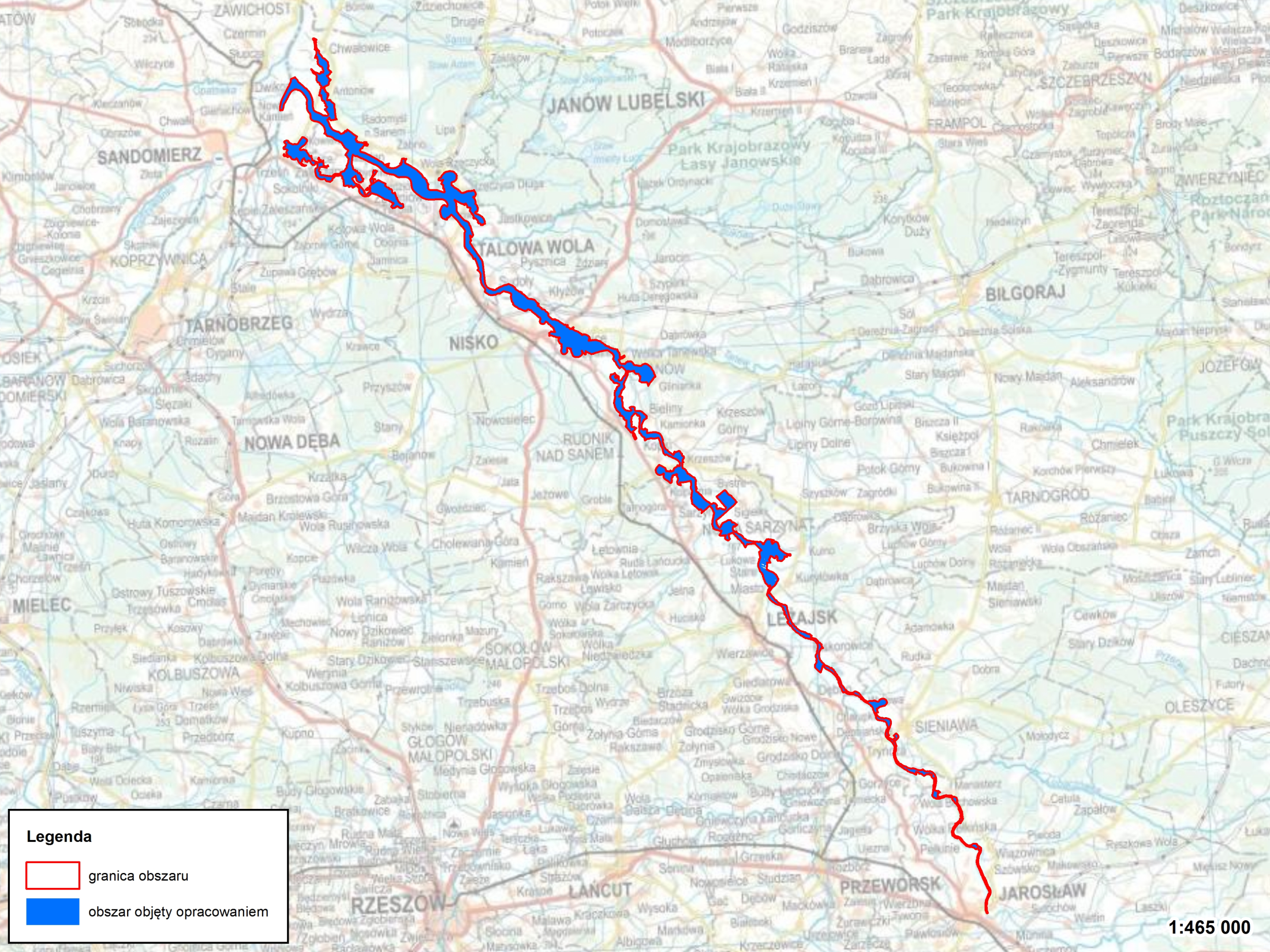 Propozycja zmian granicy
Korekta granic obszaru ma charakter porządkowy, polegający na dostosowaniu granicy obszaru Natura 2000 Dolina Dolnego Sanu PLH180020 do przebiegu działek ewidencyjnych i siedlisk przyrodniczych oraz wydzieleń leśnych, celem jej uczytelnienia.

Z obszaru wyłączono tereny zagospodarowane pod budowę drogi krajowej w miejscowościach Stalowa Wola, Nisko i Racławice.

 Do obszaru włączono:
1. Sąsiadujące z obszarem stanowisko kumaka nizinnego w Rudniku nad Sanem; 
2. Stanowiska pachnicy dębowej w Skowierzynie, Żabnie i Orzechowie;
3. Siedliska motyli w miejscowościach Witkowice, Chwałowice;
4. Fragment starorzecza w miejscowości Nisko obejmujący siedlisko 3150.
 
Obszar po dokonanej korekcie/zmianie granicy liczy 10184,03 ha (7,39 ha więcej niż liczy obecnie)
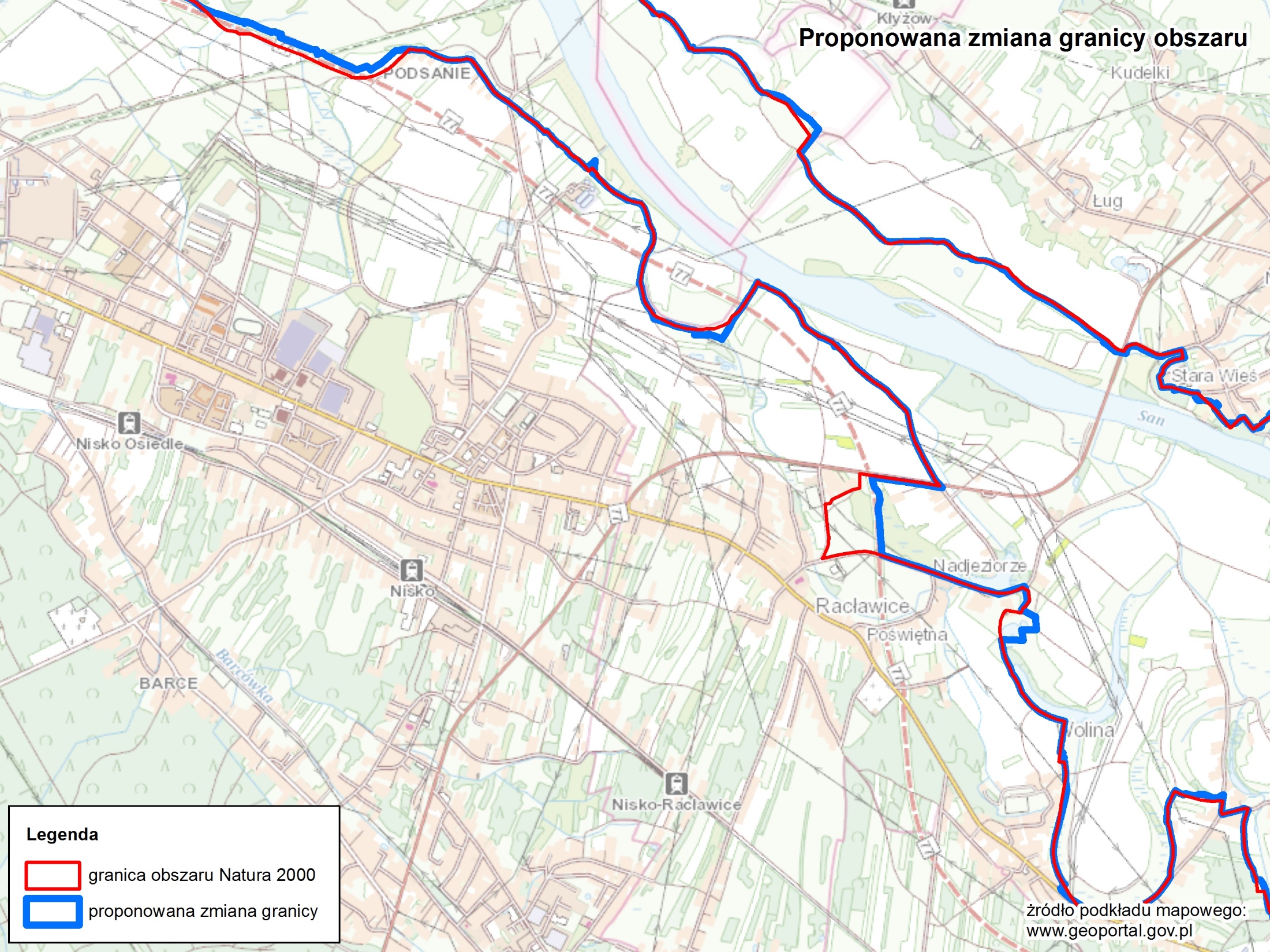 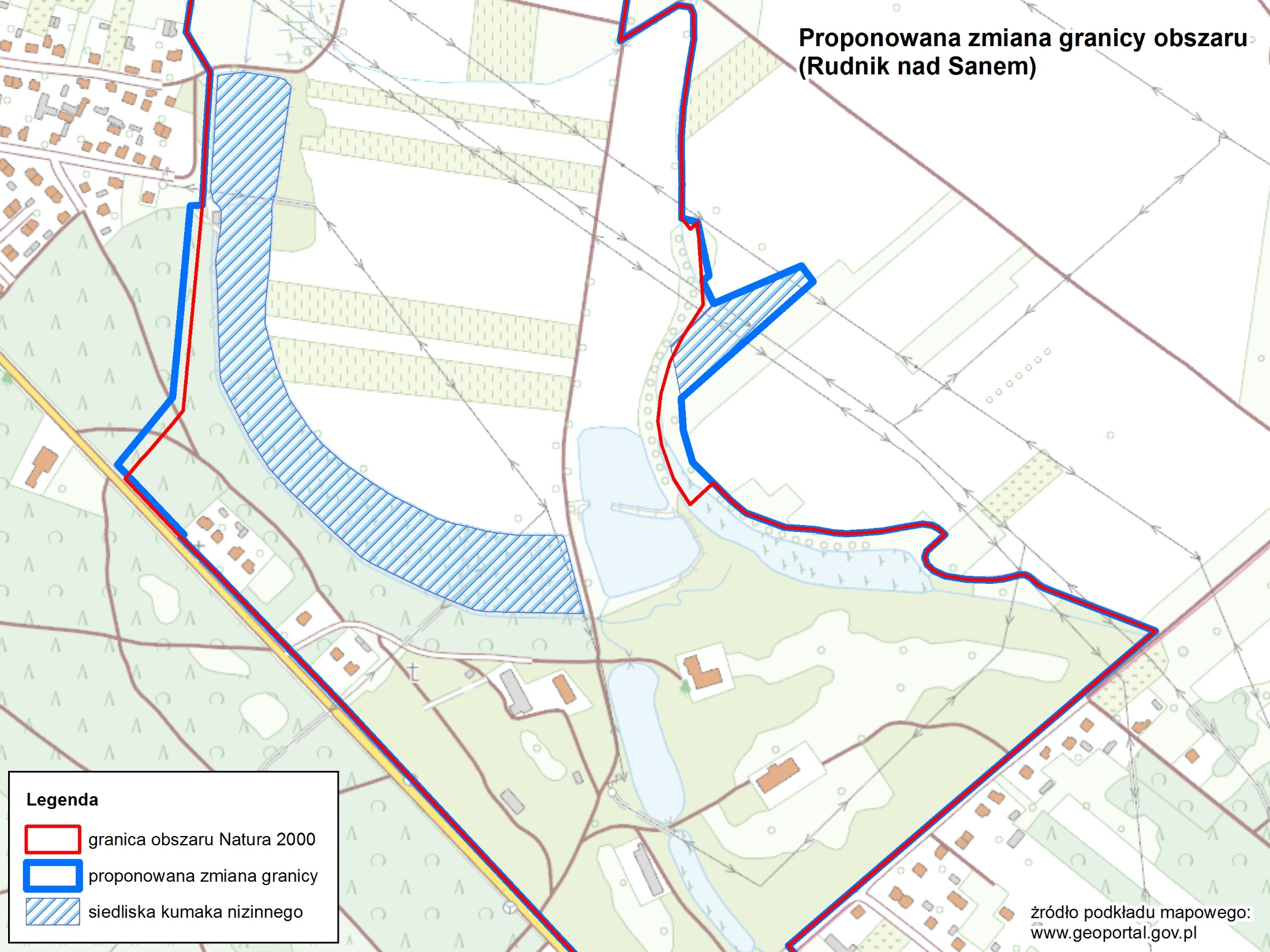 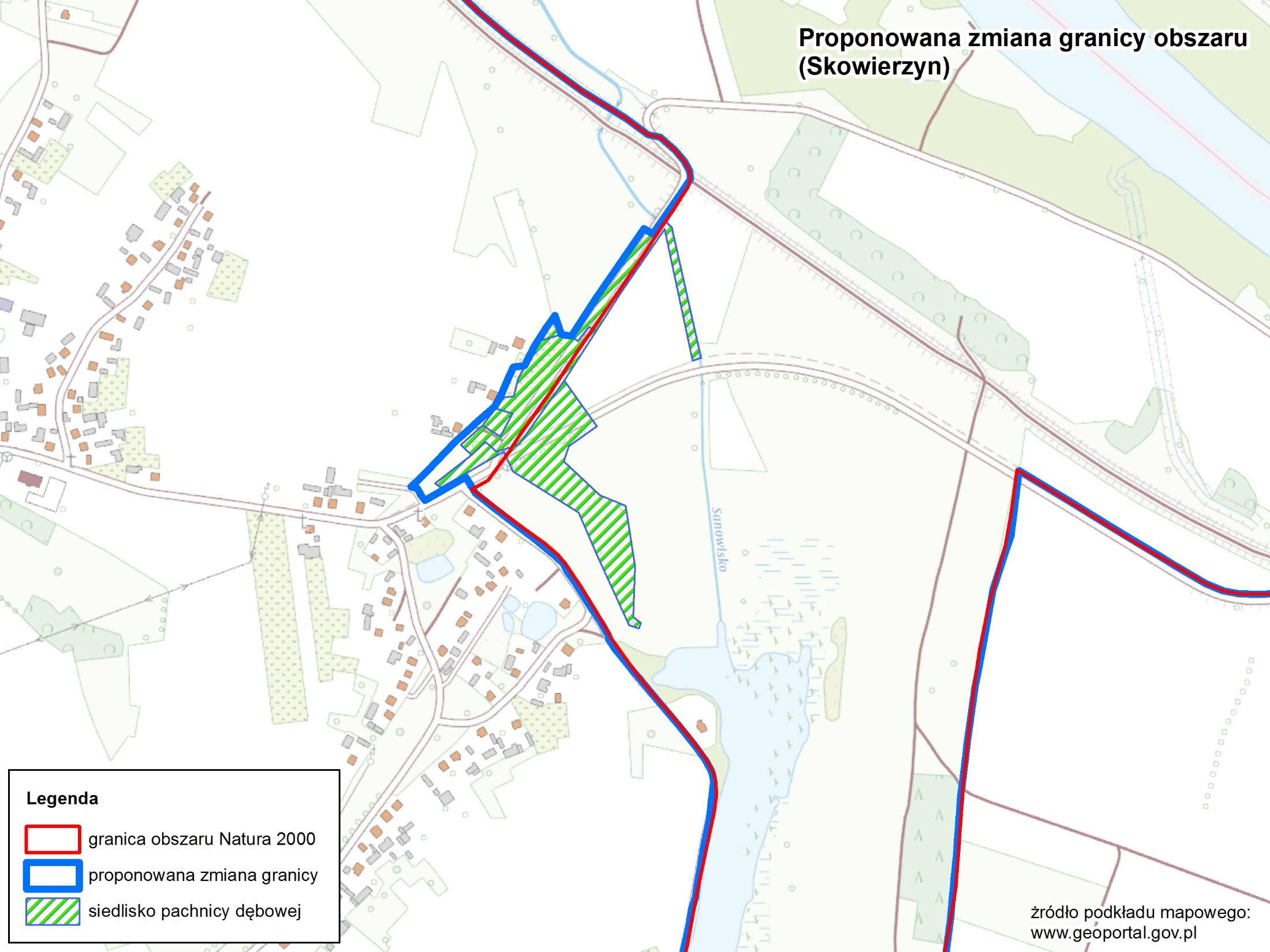 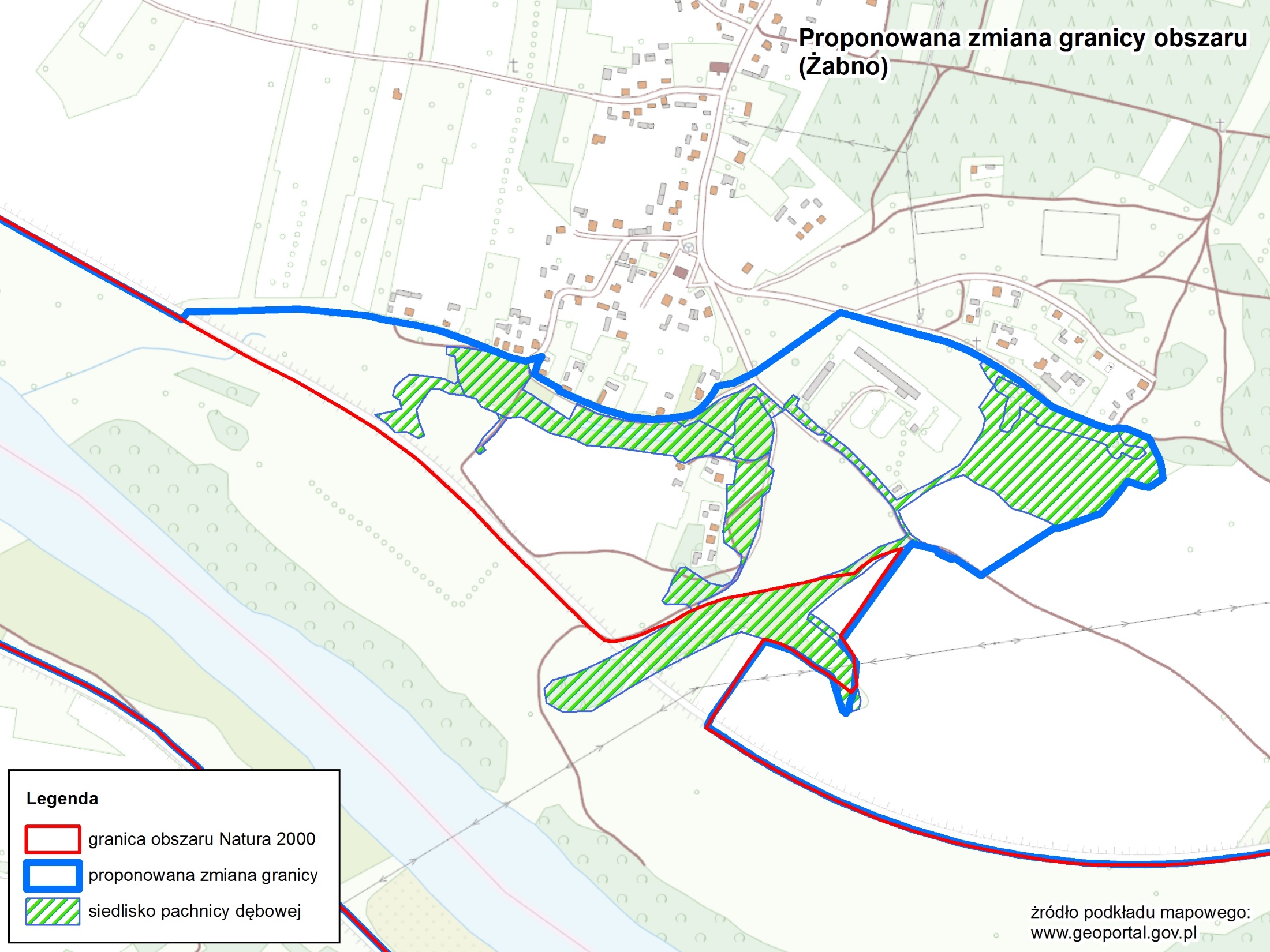 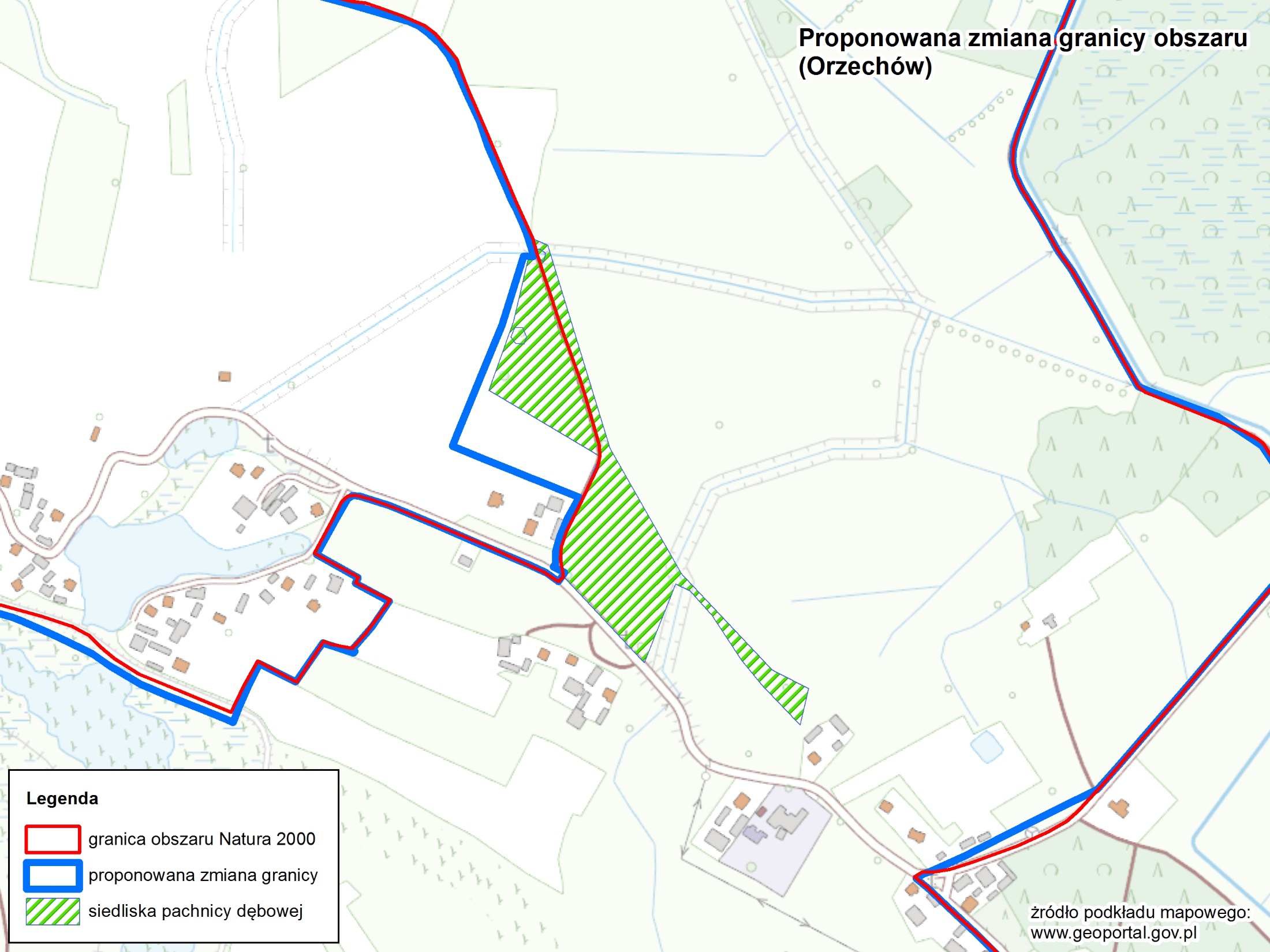 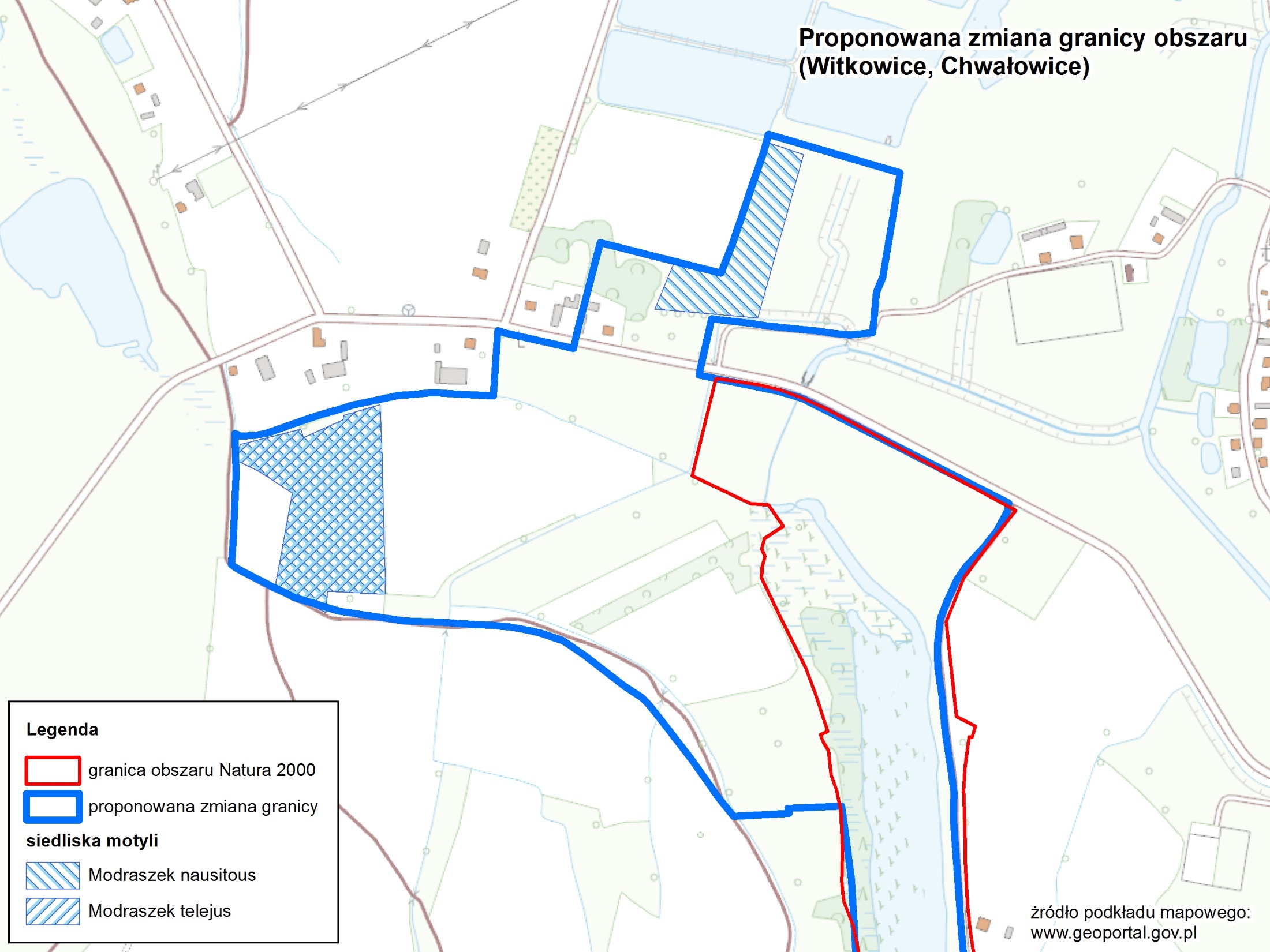 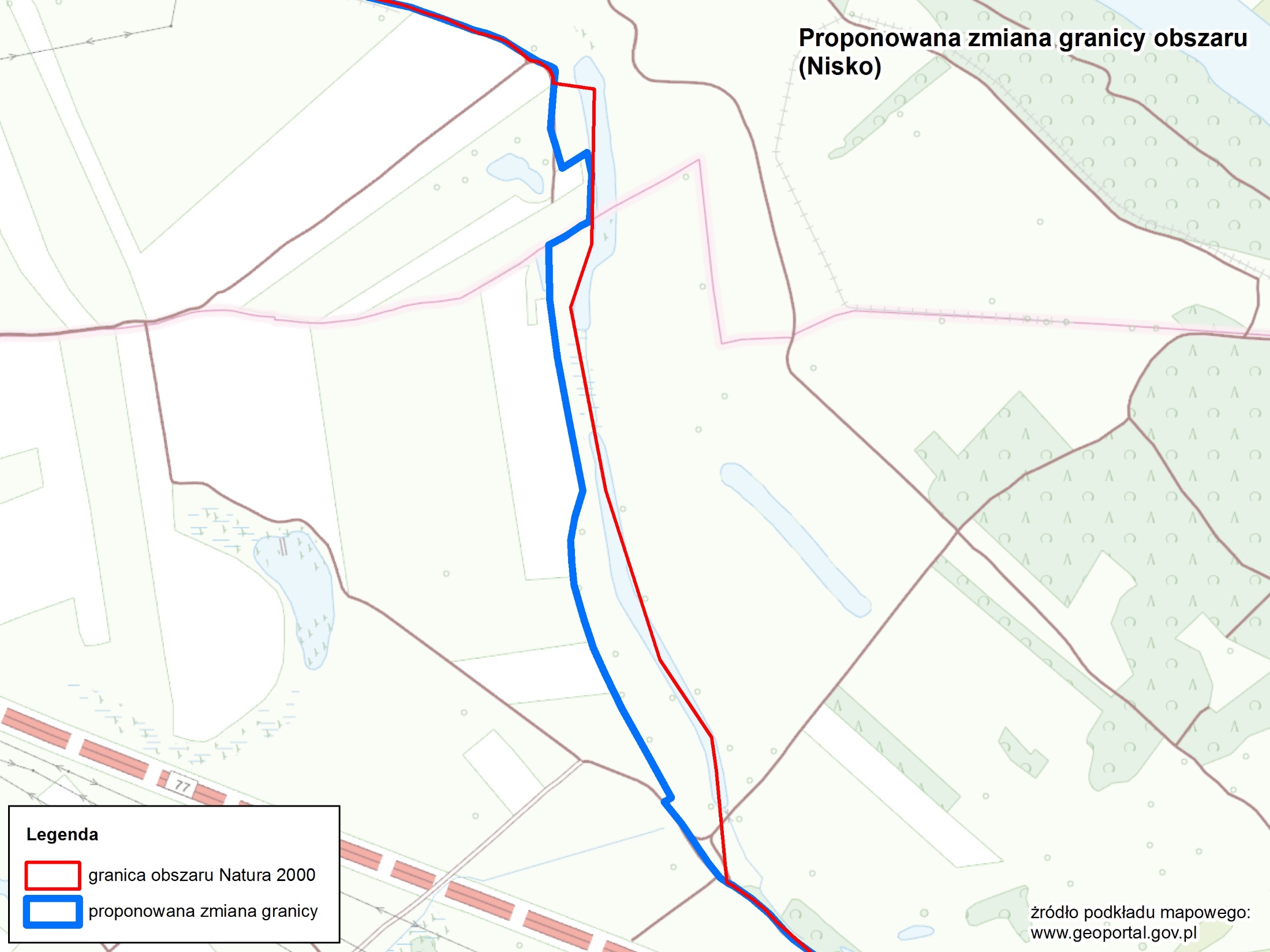 Zagrożenia
Podstawowe zagrożenia występujące w obszarze dotyczą:
Zmiany chemizmu wód powierzchniowych
Pogorszenie warunków wilgotnościowych siedlisk
Zmiany sposobu zagospodarowania terenu
Zaniechanie koszenia
Procesy sukcesyjne i zmiany klimatyczne
Gatunki inwazyjne
Usuwanie martwych i zamierających drzew
Najistotniejsze zagrożenia potencjalne związane są z zabudową hydrotechniczną Sanu i jego dopływów.
Cele działań ochronnych
Cele działań ochronnych są zbieżne z Tymczasowymi cele ochrony dla siedlisk przyrodniczych i gatunków zwierząt będących przedmiotami ochrony w obszarze Natura 2000 Dolina Dolnego Sanu PLH180020
Tymczasowe_cele_działań_ochronnych_dla_obszaru_Natura_2000_Dolina_Dolnego_Sanu_PLH180020.pdf (rdos.gov.pl)
Działania ochronne
3130 Brzegi lub osuszane dna zbiorników wodnych ze zbiorowiskami z Littorelletea, Isoëto-Nanojuncetea 
3150 Starorzecza i naturalne eutroficzne zbiorniki wodne ze zbiorowiskami z Nympheion, Potamion

Nie planuje się.
Działania ochronne
3270 Zalewane muliste brzegi rzek z roślinnością Chenopodion rubri p.p. i Bidention p.p. 
6430 Ziołorośla górskie Adenostylion alliariae i ziołorośla nadrzeczne Convolvuletalia sepium

Nie planuje się. 
Siedliska wymagają utrzymania naturalnych procesów rzecznych odpowiedzialnych za ich kształtowanie.
Działania ochronne
6410 Zmiennowilgotne łąki trzęślicowe Molinion 
6440 Łąki selernicowe Cnidion dubii 
6510 Niżowe i górskie świeże łąki użytkowane ekstensywnie Arrhenatherion elatioris
6179 Modraszek nausitous Phengaris nausithous 
6177 Modraszek telejus Phengaris telejus
1060 Czerwończyk nieparek Lycaena dispar

Obligatoryjne
Prowadzenie ekstensywnego użytkowania kośnego, kośno-pastwiskowego lub pastwiskowego.
Fakultatywne
Użytkowanie zgodne z wymogami odpowiedniego pakietu rolno - środowiskowo-klimatycznego w ramach obowiązującego PROW, ukierunkowanego na ochronę siedlisk przyrodniczych i siedlisk gatunków.
Działania ochronne
9170 Grąd środkowoeuropejski i subkontynentalny Galio-Carpinetum, Tilio-Carpinetum 

Uwzględnienie w UPUL zasad zrównoważonej gospodarki leśnej:
1) możliwie najszersze stosowanie rębni stopniowych i przerębowych z długim i bardzo długim okresem odnowienia (ok. 40 l.);
2) preferowanie odnowienia naturalnego;
3) kształtowanie odpowiedniego składu gatunkowego dostosowanego do siedliska.
4) usuwanie z drzewostanu w pierwszej kolejności gatunków inwazyjnych – dąb czerwony i niezgodnych z siedliskiem – sosna, modrzew; 
5)  pozostawianie na siedliskach przyrodniczych drzew martwych i zamierających (z wyłączeniem sytuacji klęskowych, zagrożenia stanu zdrowotnego drzewostanów oraz zagrożenia bezpieczeństwa publicznego). 
6) pozostawianie drzew biocenotycznych;
7) pozostawienie do naturalnego rozpadu ok. 5% drzewostanów osiągających wiek rębności lub zaplanowanych do użytkowania rębnego.
Zasady te należy wprowadzić do UPUL w trakcie najbliższej zmiany lub aktualizacji.
Działania ochronne
91E0 Łęgi wierzbowe, topolowe, olszowe i jesionowe* 
91F0 Łęgowe lasy dębowo-wiązowo-jesionowe 

Pozostawienie bez użytkowania lub użytkowanie z zachowaniem areału, struktury i składu gatunkowego właściwego dla siedliska.
Eliminacja gatunków obcych geograficznie z drzewostanu.
Działania ochronne
1037 Trzepla zielona Ophiogomphus cecilia
1084 Pachnica dębowa  Osmoderma eremita

Nie planuje się.
Działania ochronne
1130 boleń Aspius aspius

Ograniczenie połowów wędkarskich. 
Wprowadzenie dla wędkarzy limitu połowu bolenia wynoszącego 1 sztukę na dobę na wędkarza.
Ochrona populacji tarłowej - wprowadzenie wymiaru gospodarczego dla bolenia wynoszącego do 55 cm mierzonych od końca pyska do końca płetwy ogonowej oraz okresu ochronnego od dnia 01 stycznia do dnia 30 kwietnia. Celem ochrony osobników dużych należy również rozważyć wprowadzanie zakazu zabierania osobników o długości powyżej 65 cm
Ograniczanie liczebności populacji kormorana czarnego do poziomu 200 osobników zwłaszcza w okresie jesienno- zimowym.
Ochrona przed kłusownictwem: zwiększenie nadzoru ze strony służb państwowych i społecznych nad wodami znajdującymi się w granicach obszaru Natura 2000.
Działania ochronne
6144 Kiełb białopłetwy Romanogobio albipinnatus, 
5264 Brzanka Barbus carpathicus,
6143 Kiełb Kesslera Romanogobio kessleri 
1146 Koza złotawa Sabanejewia aurata

Uznanie następujących odcinków Sanu za szczególnie ważne dla zachowania bioróżnorodności ichtiofauny w obszarze Natura 2000 i wyłączenie tych fragmentów z realizacji prac hydrotechnicznych jak również wprowadzenie zakazu zabudowy i modyfikacji brzegów, z wyjątkiem prac i robót wynikających z ochrony przeciwpowodziowej oraz życia i zdrowia ludzi: 
1. od ujścia cieku Rudnia do ujścia cieku Dopływ z Bielin; 
2. fragmentu biegu Sanu 1000 m powyżej i 1000 m poniżej ujścia cieku Trzebośnica wraz z fragmentem biegu cieku Trzebośnica w granicach obszaru Natura 2000 (stanowisko występowania brzanki, korytarz migracyjny dla gatunków anadromicznych certa morska wędrowna, troć wędrowna, łosoś atlantycki);
3. fragmentu biegu Sanu od ujścia rzeki Wisłok do ujścia Złota (korytarz migracyjny dla gatunków reofilnych obywających tarło w Wisłoku boleń, brzana, anadromicznych certa morska wędrowna, troć wędrowna, łosoś atlantycki, występowanie minoga strumieniowego i głowacza białogłowego);
4. odcinka biegu Sanu objętego granicami gminy Wiązownica, (występowanie kozy złotawej).
Działania ochronne
6144 Kiełb białopłetwy Romanogobio albipinnatus, 
6143 Kiełb Kesslera Romanogobio kessleri 

Edukacja wędkarzy w zakresie odróżniania kiełbia od kiełbi białopłetwego i Kesslera np. poprzez rozprowadzanie ulotek edukacyjnych wraz z pozwoleniami na wędkowanie.
Działania ochronne
6144 Kiełb białopłetwy Romanogobio albipinnatus,
5264 Brzanka Barbus carpathicus
1130 boleń Aspius aspius

Rozpoznanie i objęcie ochroną zidentyfikowanych miejsc tarła gatunku. Przeprowadzenie wiosną badań terenowych celem określenia lokalizacji tarlisk gatunku a następnie objęcie tych miejsc ochroną poprzez ustanowienie okresowych obrębów ochronnych.
Działania ochronne
1149 Koza Cobitis taenia 
5339 Różanka Rhodeus amarus 

Nie wymagają szczegółowych działań ochronnych.
Działania ochronne
1145 Piskorz Misgurnus fossilis

Zachowanie siedliska, ograniczenie do niezbędnego minimum zapewniającego odpływ wód oraz ochronę życia i zdrowia ludzi wszelkich prac konserwacyjnych na ciekach stanowiących dopływy Sanu w granicach obszaru Natura 2000.
Działania ochronne
1188 Kumak nizinny Bombina bombina
Nie planuje się. Możliwe odtworzenie jednego zbiornika.

1337 Bóbr Castor fiber
1355 Wydra Lutra lutra
Nie planuje się.
Działania ochronne
Monitoring dla wszystkich przedmiotów ochrony 2-3 x, stosownie do szczegółowych zapisów w dokumentacji, za wyjątkiem bobra i wydry, dla których zaplanowano jednokrotny monitoring.
Uwagi
Projekt pogłębienia starorzecza w Piganach, zgłoszony przez Pana Tadeusza Kureckiego, zakłada m.in. usunięcie części roślinności z obrębu siedliska 3150.
Planowane prace zostały uznane za szkodliwe z przyrodniczego punktu widzenia i przedwczesne. Należy jednak, uwzględniając krótkowieczność starorzeczy, wziąć pod uwagę konieczność podjęcia takich działań w kolejnych PZO.
Uwagi
Projekt odtworzenia zbiornika wodnego w Bielinach, w miejscu wypłyconego starorzecza, zgłoszony przez gminę Ulanów, zakłada m.in. rekonstrukcję siedliska kumaka nizinnego.
Planowane prace zostały uznane za celowe z przyrodniczego punktu widzenia i mogą stanowić element działań ochronnych.
Uwagi
Wniosek Nadleśnictwa Rudnik o rozszerzenie zasięgu siedliska 91F0 na cały oddz. 296a, kosztem siedliska 91E0.
Uwaga została uwzględniona. Z uwagi iż płat ma charakter przejściowy, uznano, że ze względów porządkowych, można przychylić się do wniosku nadleśnictwa.
Wskazania do dokumentów planistycznych
Studium uwarunkowań i kierunków zagospodarowania przestrzennego miasta Leżajsk uchwalone uchwałą Nr XII/99/99 Rady Miasta Leżajska z dnia 15 grudnia 1999 r. z późn. zm.

Części działek ewidencyjnych ujęte w dokumencie jako PE – obszar eksploatacji piasku,  obejmujące siedlisko przyrodnicze o kodzie 91E0 pozostawić w dotychczasowym użytkowaniu.
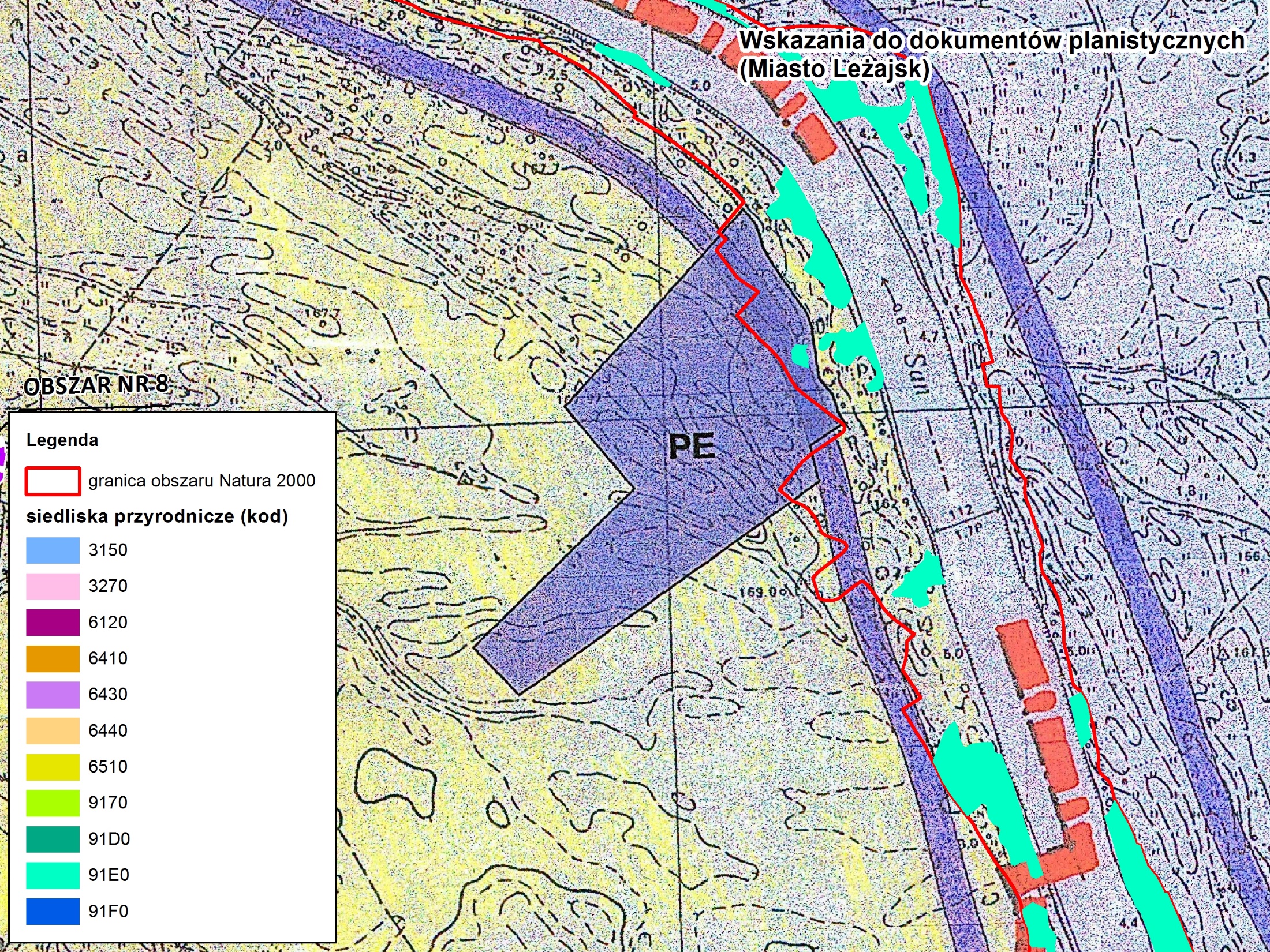 Wskazania do dokumentów planistycznych
Studium uwarunkowań i kierunków zagospodarowania przestrzennego miasta i gminy Nowa Sarzyna przyjęte uchwałą Nr XXIX/274/2000 Rady Miejskiej w Nowej Sarzynie z dnia 29 listopada 2000 r. z późn. zm.

Części działek ewidencyjnych ujęte w dokumencie jako RW – obszary rolniczej przestrzeni produkcyjnej z dopuszczalną zabudową i urządzeniami rekreacyjnymi, obejmujące siedliska przyrodnicze o kodzie 3270, 91E0 pozostawić w dotychczasowym użytkowaniu.
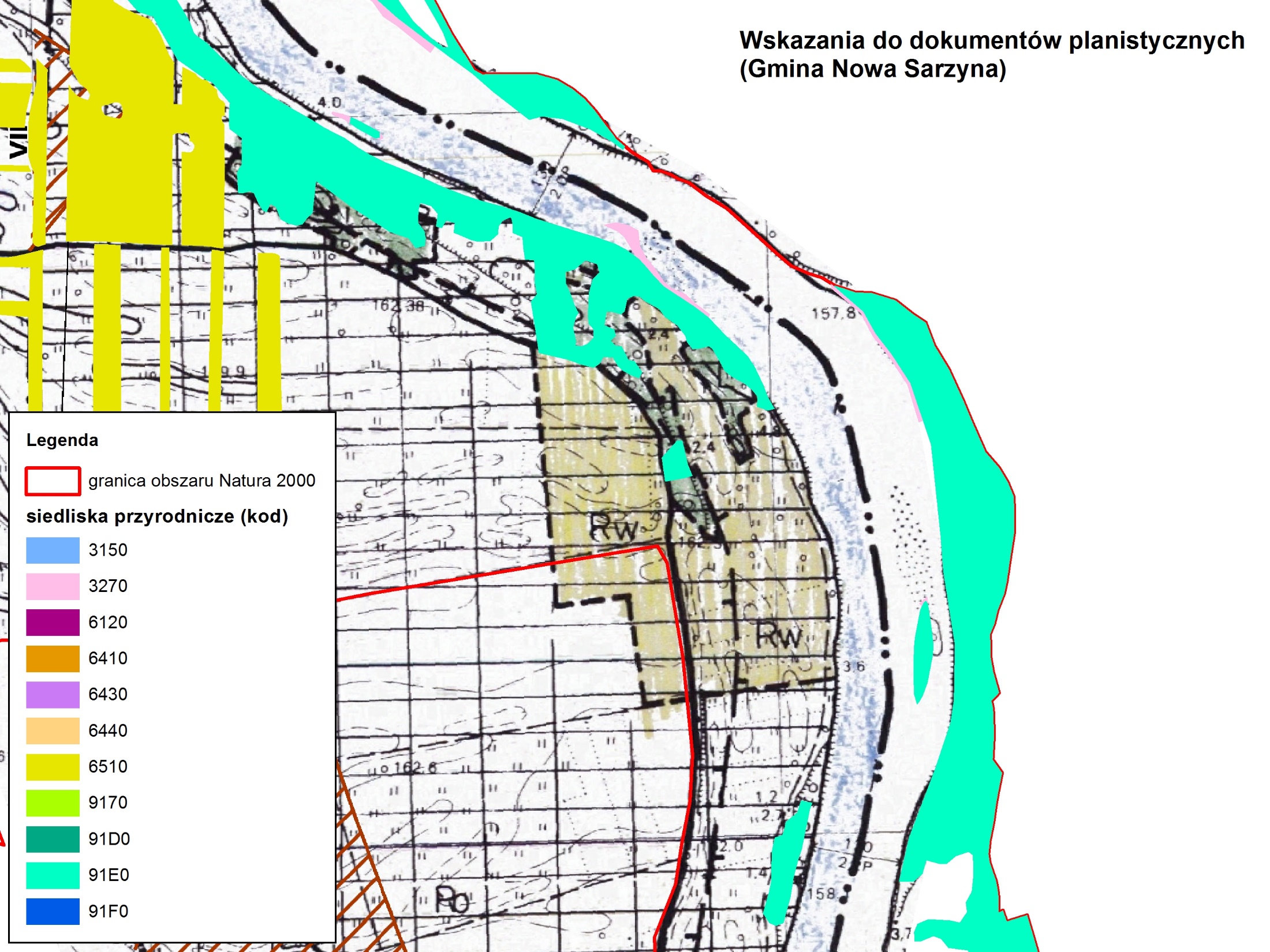 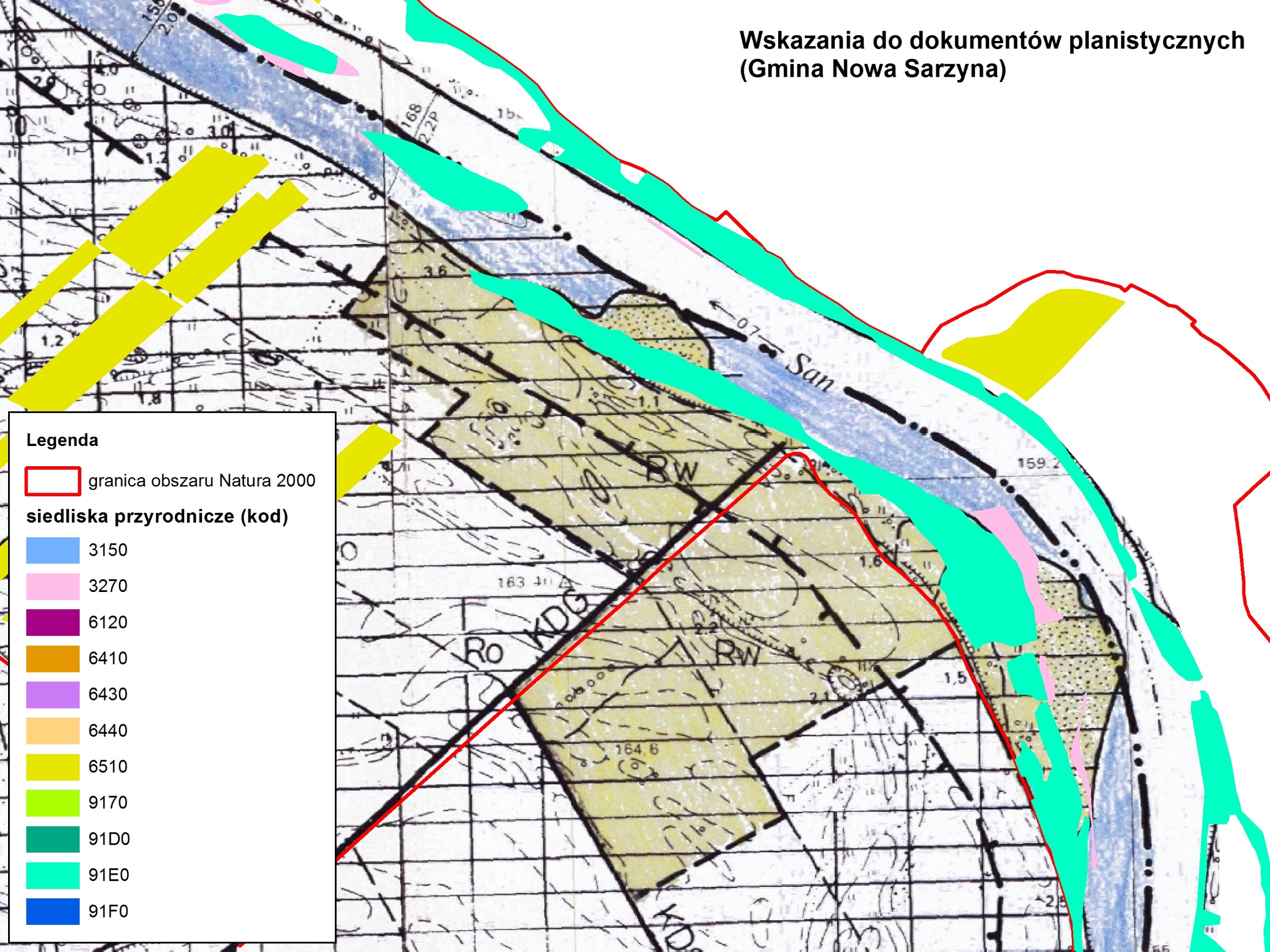 Wskazania do dokumentów planistycznych
MPZP 0001 Uchwała nr XV/123/2000 z dnia 9 maja 2000 w sprawie miejscowego planu zagospodarowania przestrzennego gminy Radomyśl, stanowiącego zmianę w miejscowym planie ogólnym zagospodarowania przestrzennego gminy Radomyśl (Dz. U. Woj. Podkarpackiego nr 49 z 25 sierpnia 2000 r., Poz. 592).

Części działek ewidencyjnych o  nr 177/1 i 177/3 w miejscowości Antoniów oraz dz. ew. nr 1176/96 w miejscowości Rzeczyca Górna, obejmujące siedliska przyrodnicze o kodzie 6120 i 6410 pozostawić w dotychczasowym użytkowaniu.
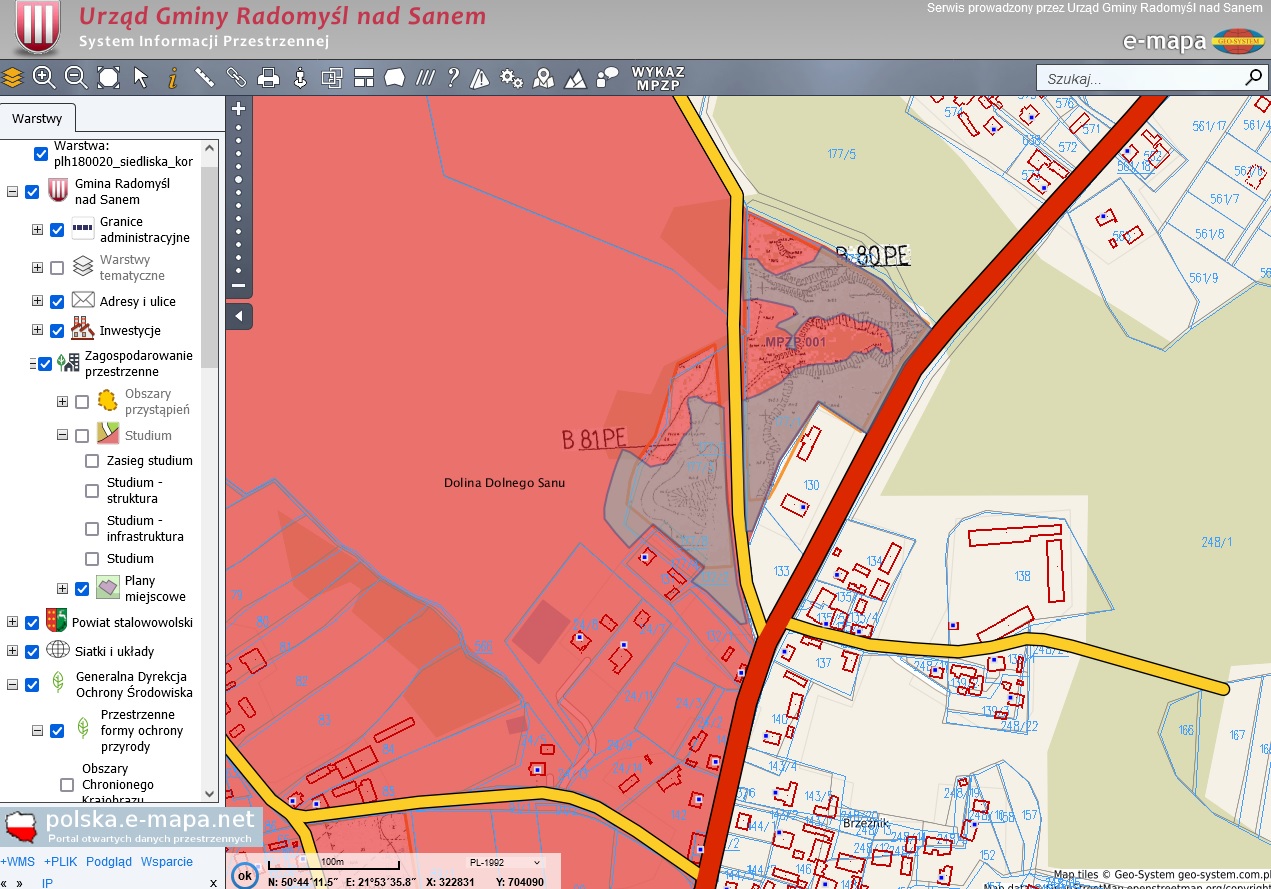 Antoniów
6210
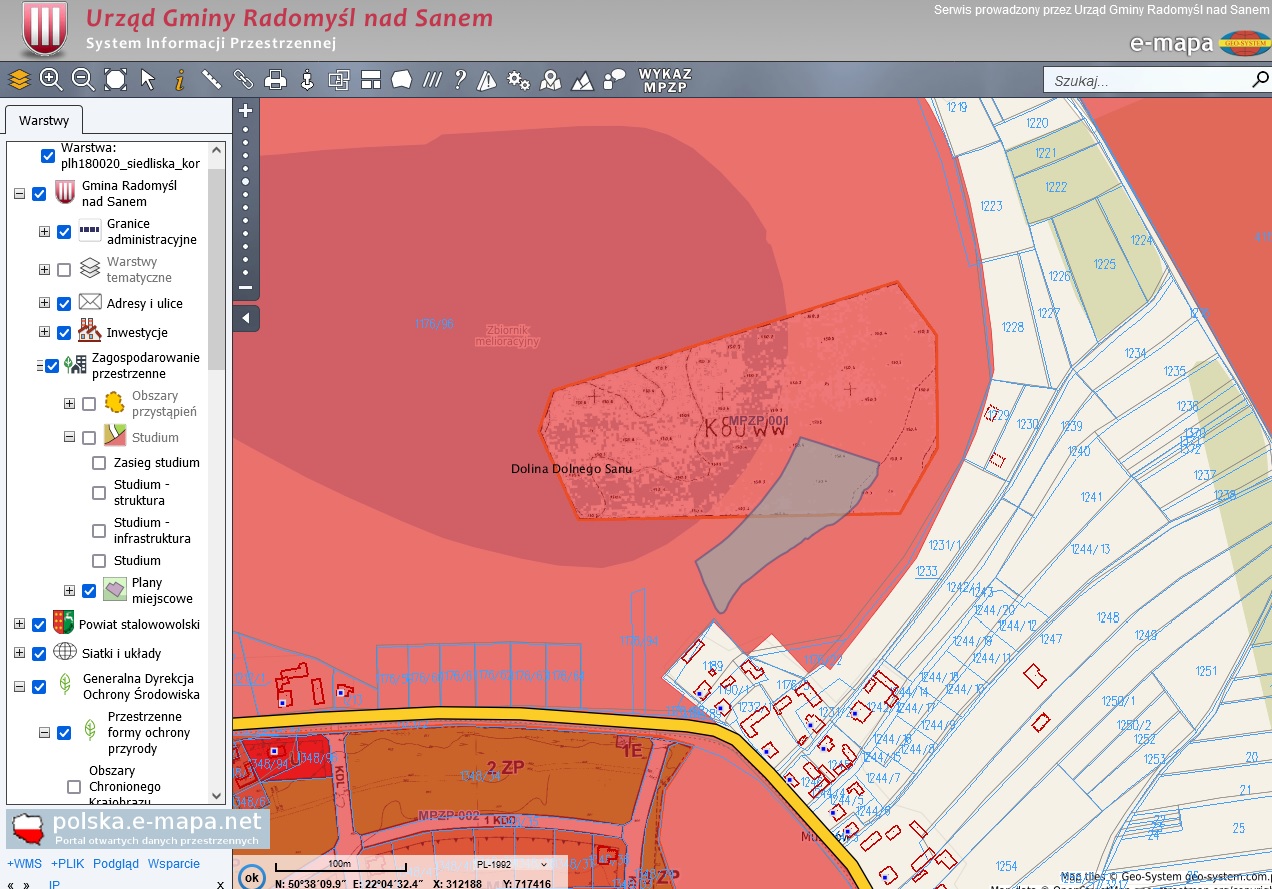 Wskazania do dokumentów planistycznych
Studium uwarunkowań i kierunków zagospodarowania przestrzennego gminy Zaleszany uchwalone uchwałą Nr VI/106/2019 Rady Gminy w Zaleszanach z dnia 19 kwietnia 2019 r.

Dz. ew. nr 3 w miejscowości Zaleszany oraz dz. ew. przy ul. Topolowej, dz. ew. nr 407 w miejsc. Turbia, dz. ew. nr 398 i 219 w miejsc. Zbydniów, zajęte przez siedliska 6410, 6510, 91D0 pozostawić w dotychczasowym użytkowaniu.
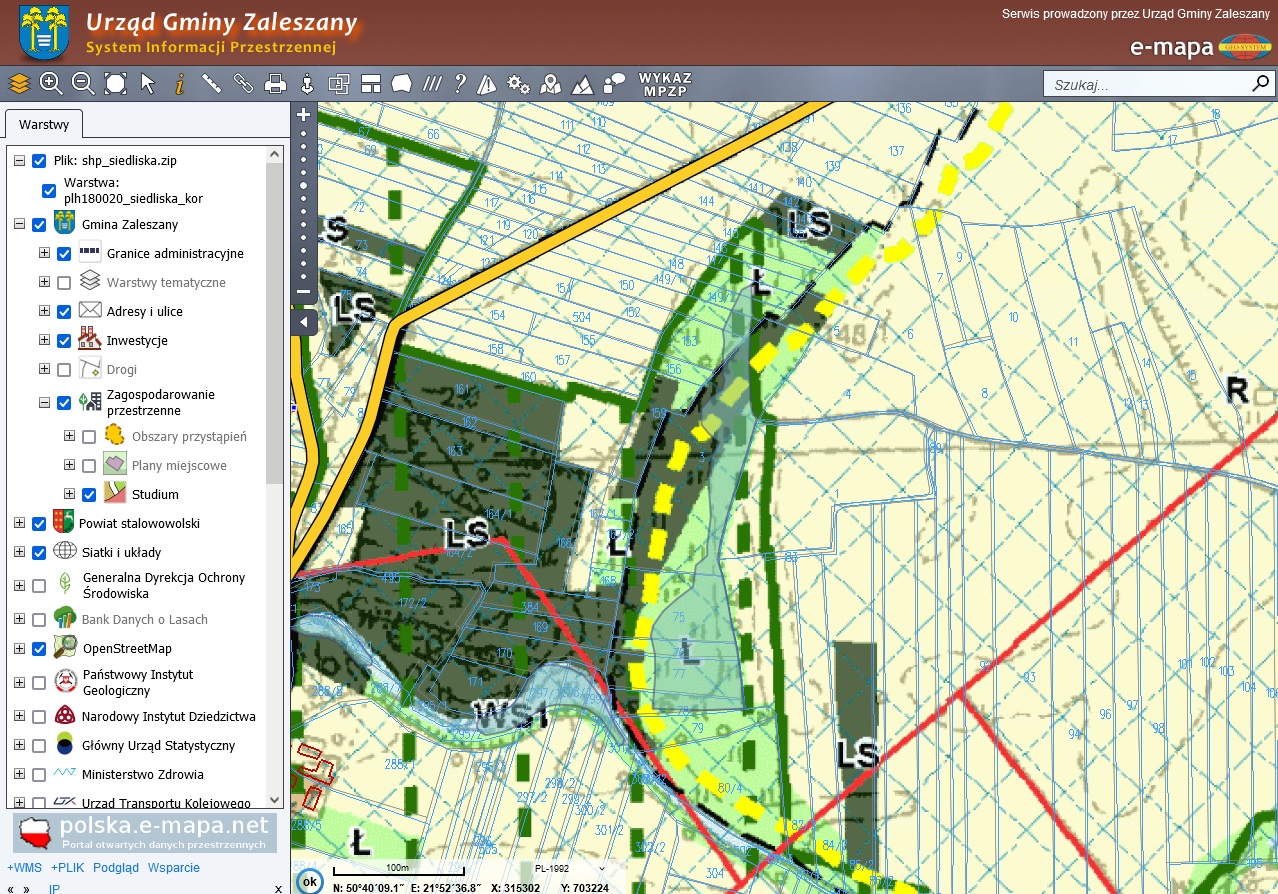 Zaleszany
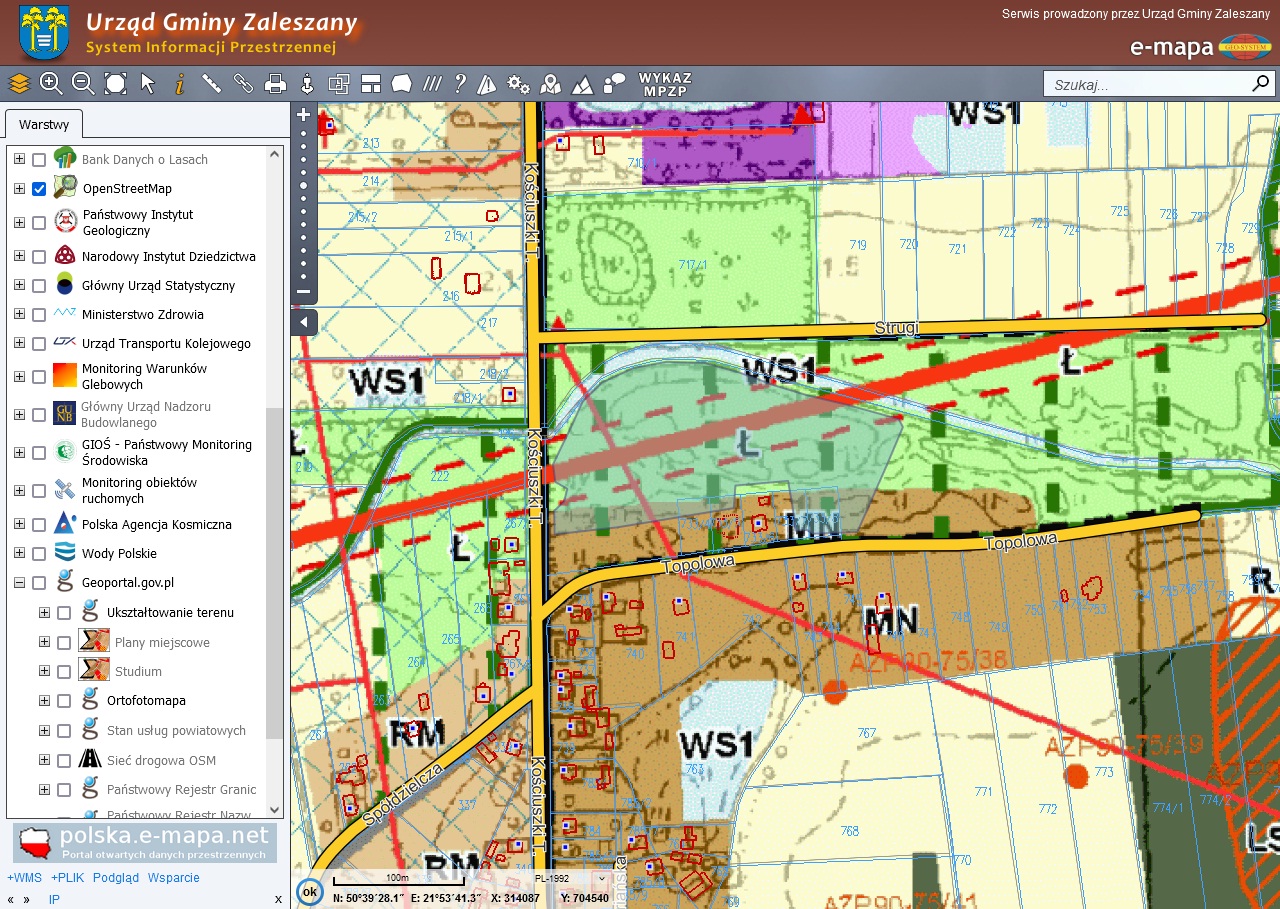 Zaleszany
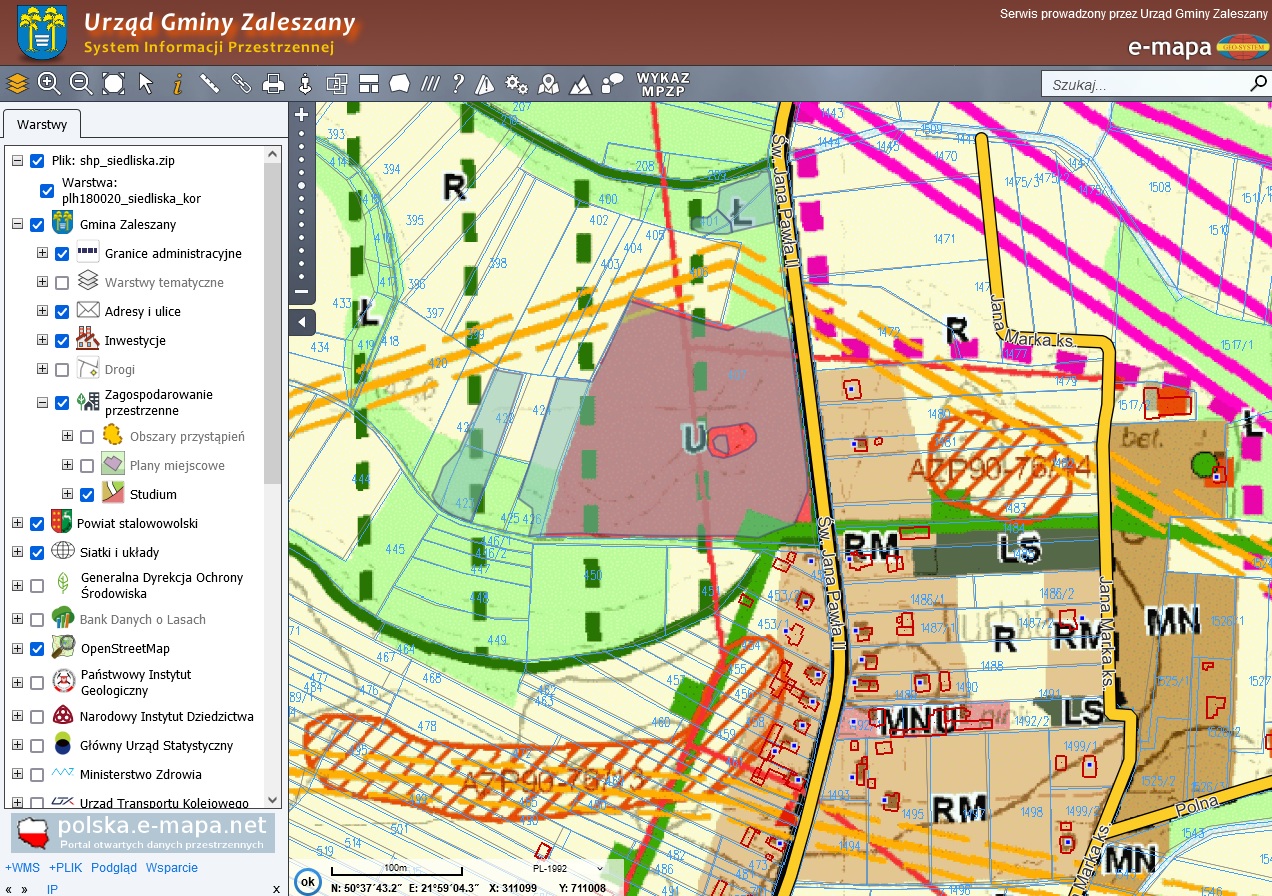 Turbia
Zbydniów
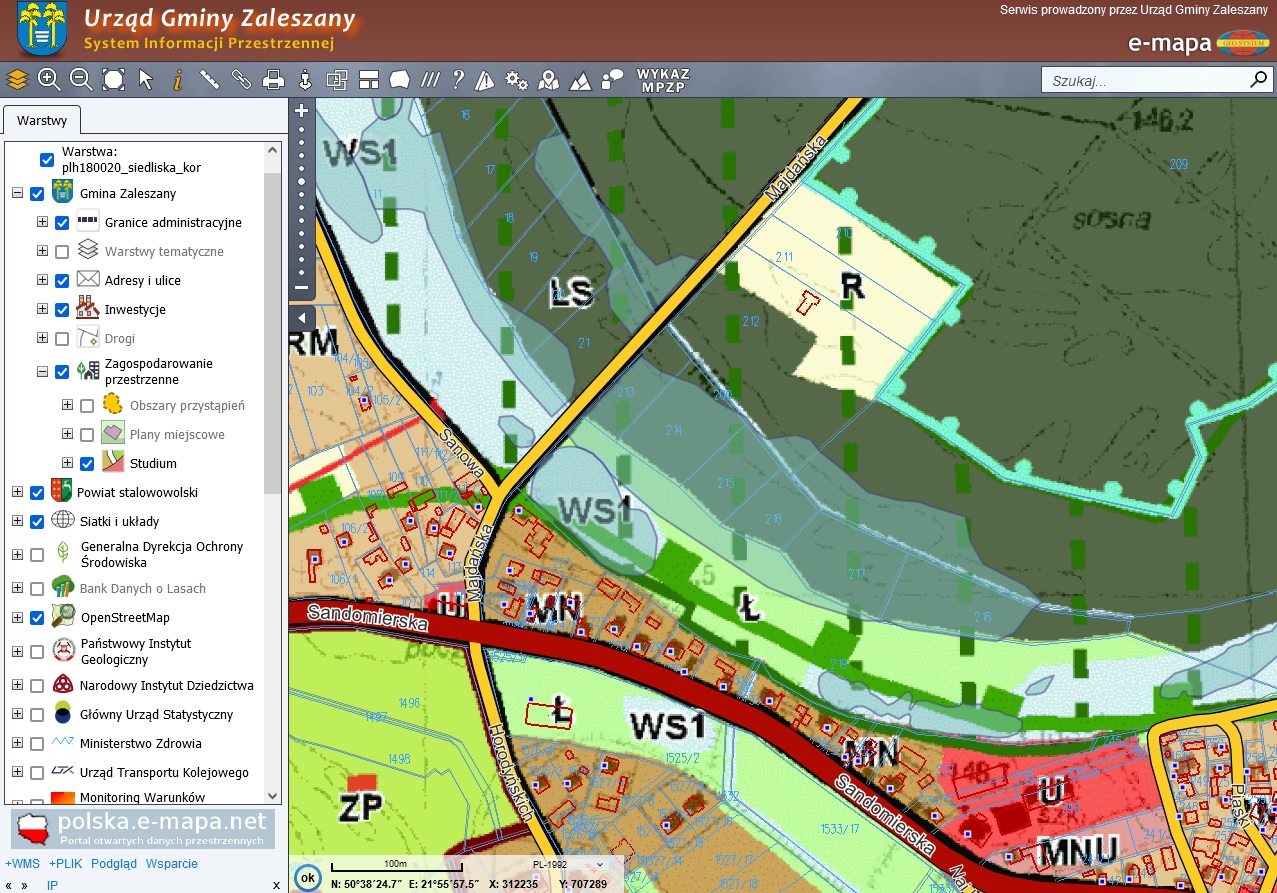 Zbydniów
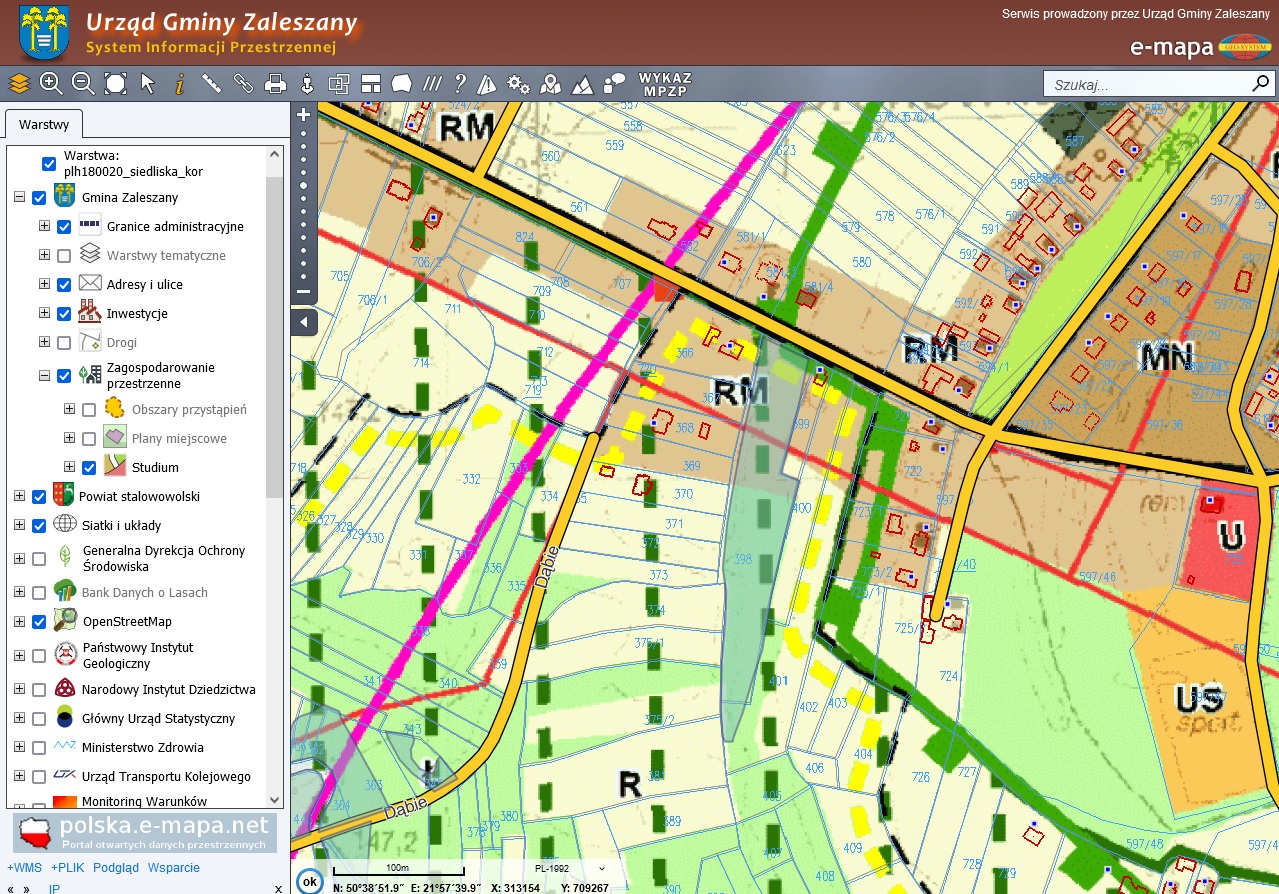 Wskazania do dokumentów planistycznych
Studium uwarunkowań i kierunków zagospodarowania przestrzennego gminy Gorzyce uchwalone uchwałą Nr L/321/18 Rady Gminy Gorzyce z dnia 28 lutego 2018 r., z późn. zm.

Dz. ew. nr 1236/1, 1236/2 w miejsc. Gorzyce – obszar wskazany jako PE – tereny powierzchniowej eksploatacji oraz surowce ilaste ceramiki budowlanej pozostawić w dotychczasowym użytkowaniu.
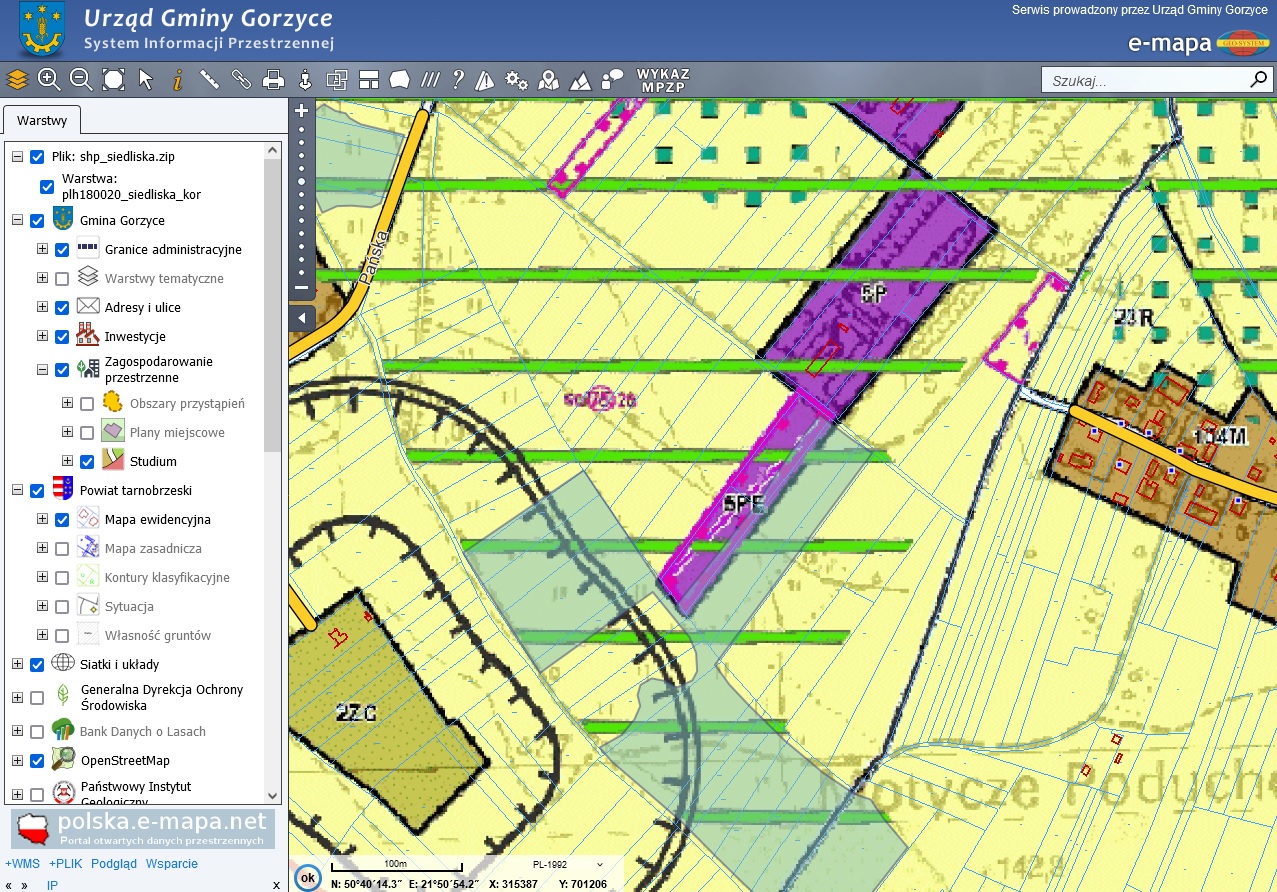 Kontakt
Koordynator projektu planu zadań ochronnych
dla obszaru Dolina Dolnego Sanu

Dominik Wróbel
tel.: 503 765 895
e-mail: pterido@interia.pl
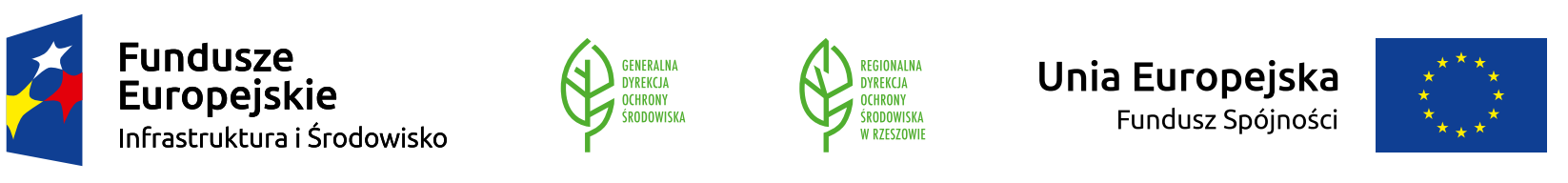